Echantillon:
Concepts de base
Echantillon: concepts de base
L’échantillon statistique doit être significatif,     c-a-d doit représenter fidèlement la population ou l’échantillon initial par sa quantité et ses caractéristiques.
Concepts de base
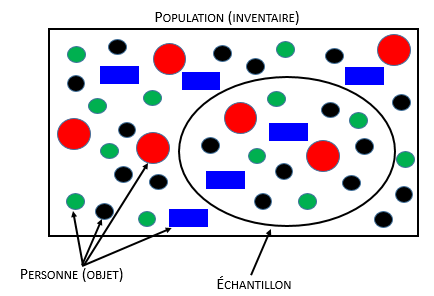 Méthodes d’échantillonnage
4 méthodes:
          -Aléatoires
          -Systématique
          -Par grappes
          -Stratifiée(ou par quottas)
Méthode aléatoire:
Chaque personne ou chaque objet a la même probabilité(chance )de faire partie de l’échantillon car ils sont tous tirés au hazard
Aléatoire
Exemple:
    On souhaite évaluer la satisfaction des étudiants d’une université qui en compte      30 000 (population) à propos de la propreté générale du campus. Pour ce faire, on décide de construire un échantillon de 2000 étudiants par la méthode d’échantillonnage aléatoire. Ainsi, un ordinateur choisit au hasard le nom de 20​00 d'entre eux.
Aléatoire
-Avantage:
De par les lois de la probabilité, chacun a la même chance d’etre tiré. Cette méthode permet d’avoir un échantillon représentatif de la population.

  -Inconvénient:
Il faut avoir la liste complète pour faire le tirage au sort
Méthode systématique:
Chaque élément qui compose l’échantillon est choisi de façon régulière, selon un intervalle régulier à l’intérieur de la population
Systématique
Exemple:
 Pour vérifier la qualité du produit (inventaire ciblé) créé par une chaîne de montage dans une usine, on en analyse un à chaque 100 (échantillon) qui sortent de la ligne de production.
Systématique
-Avantages:
    *On peut facilement prédéterminer la taille et les éléments de l’échantillon.
    *L’échantillon est distribué dans des proportions égales.

   -Inconvénients:
    *De part son intervalle régulier, on ne garantit pas un échantillon représentatif
Méthode par grappes:
En se basant sur la position géographique de la population ciblée, on la distribue d’abord en grappes(sous-groupes de la population)pour en sélectionner ensuite un certain nombre de façon aléatoire.
Par grappes
Exemple:
   Une étudiante au doctorat effectue une recherche sur la satisfaction des élèves de secondaire (population) par rapport à la qualité de leur manuel scolaire. Puisqu'il est irréaliste d'envoyer un questionnaire à chaque adolescent fréquentant une école secondaire, elle choisit aléatoirement un certain nombre d’écoles (grappes) auxquelles elle envoie un questionnaire à chaque élève (échantillon).
Par grappes:
-Avantage:
          *Idéal pour sonder une population qui est géographiquement étendue.
          *Il n’est pas nécessaire d’avoir la liste de tous les membres de la population ciblée.

    -Inconvénients:
          *Les individus de la grappes ont les mêmes caractéristiques qui ne sont pas forcément ceux de l’ensemble de la population.
          *Il est difficile de prédire la taille de l’échantillon car les grappes n’ont pas le même nombre d’individus.
Méthode stratifiée ou par quottas:
A partir de la population ou de l’échantillon initial on détermine des échantillons plus petits en respectant la proportionnalité de chaque composante de l'échantillon initial(les mêmes proportions);ensuite les représentants de chaque composante est tirée au hasard.
Stratifié(par quottas)
Exemple:
On considère la qualification professionnelle d’un échantillon de 1000 employés, on voudrait prendre un échantillon plus petit de 100 employés.
Exemple(suite)
Stratifiée:
Stratifiée:
- Avantages:
        *Cette méthode assure une bonne représentativité de la population.

    -Inconvénients:
      *Il faut avoir une bonne connaissance de la population pour déterminer les strates.
Remarque:
Pour qu’un échantillon soit représentatif, il faut qu’il possède les caractéristiques suivantes:
           *Taille: être suffisamment grand par rapport à la population.
           *Caractéristiques: il doit posséder les mêmes caractéristiques que la population.
Echantillon représentatif
Exemple:
      Un étudiant chercheur souhaite évaluer le nombre d’heures que les élèves des établissements secondaire marocains passent devant leur ordinateur. Donc, il décide d’interroger une classe d'élèves de deuxième année baccalauréat  à ce sujet.     - Taille de l'échantillonCet échantillon n’est pas représentatif puisque la population ciblée est tous les ​​​élèves marocains de niveau secondaire, soit plusieurs centaines de milliers d’ adolescents. Par contre, l'échantillon contient seulement des élèves d'une classe, soit environ 30 adolescents.    - Caractéristiques de l'échantillon Il faudrait que l'échantillon contienne des écoles de différentes régions et des élèves des différentes années du parcours secondaire.